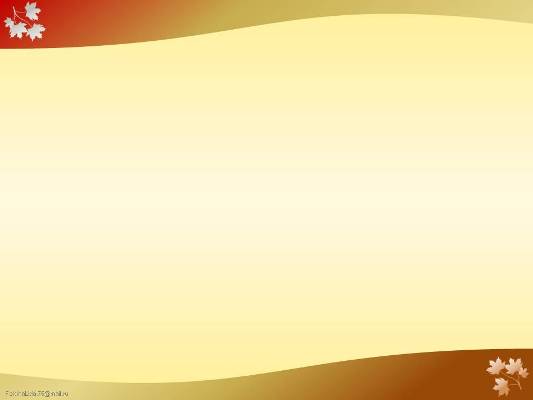 ТЕМА «МЕБЕЛЬ»
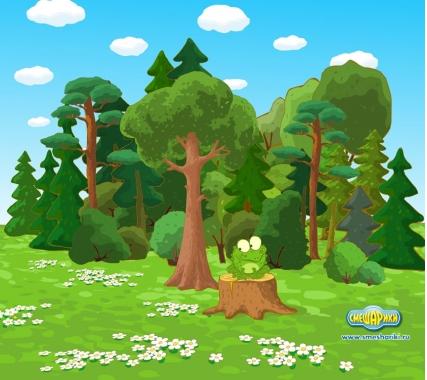 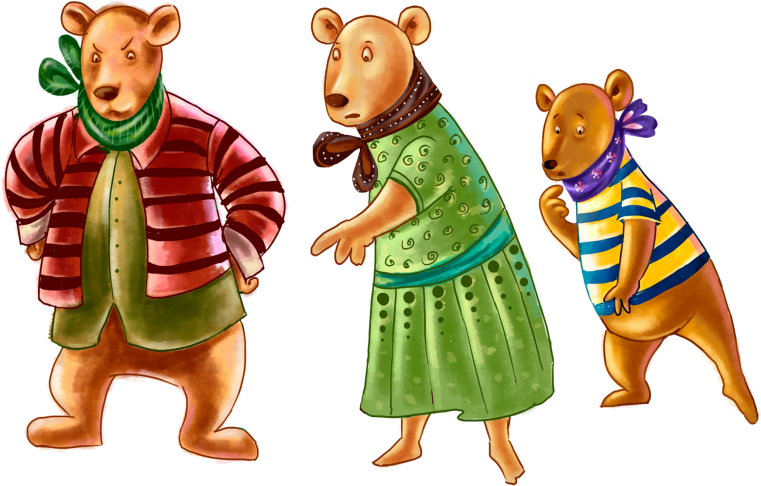 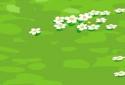 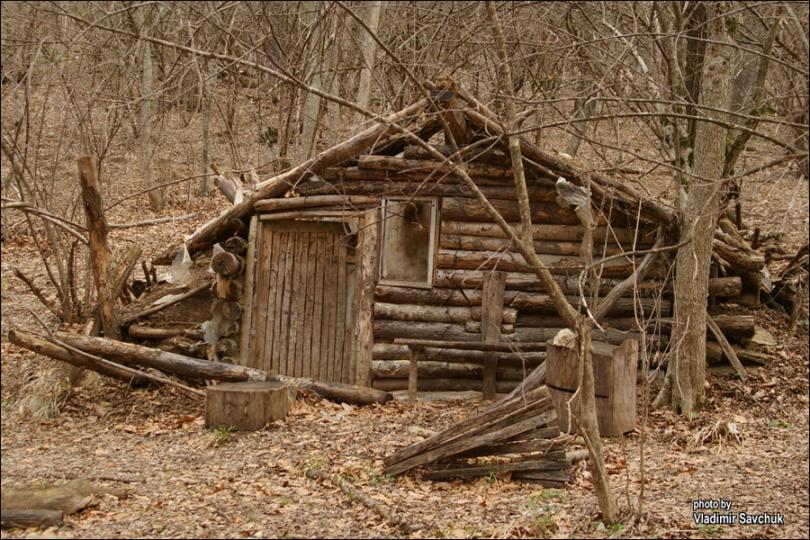 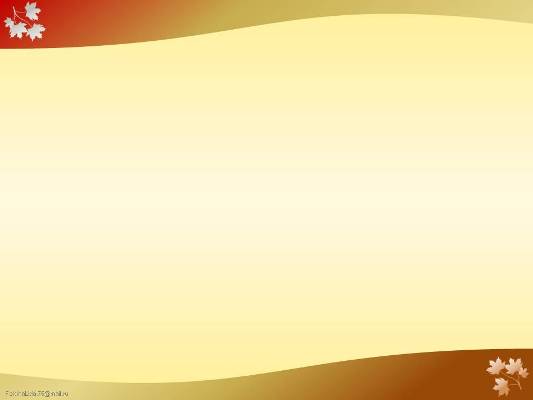 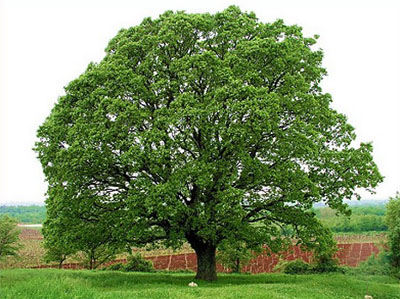 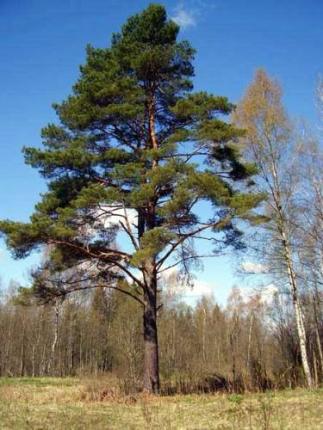 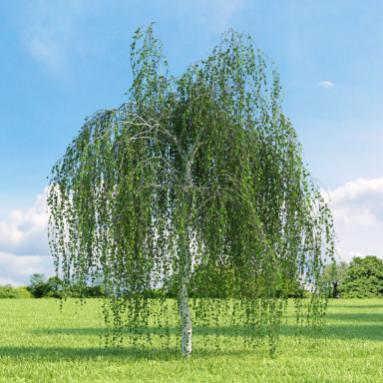 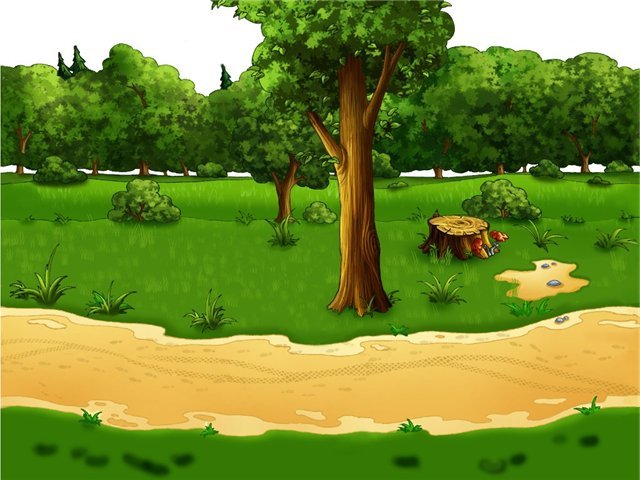 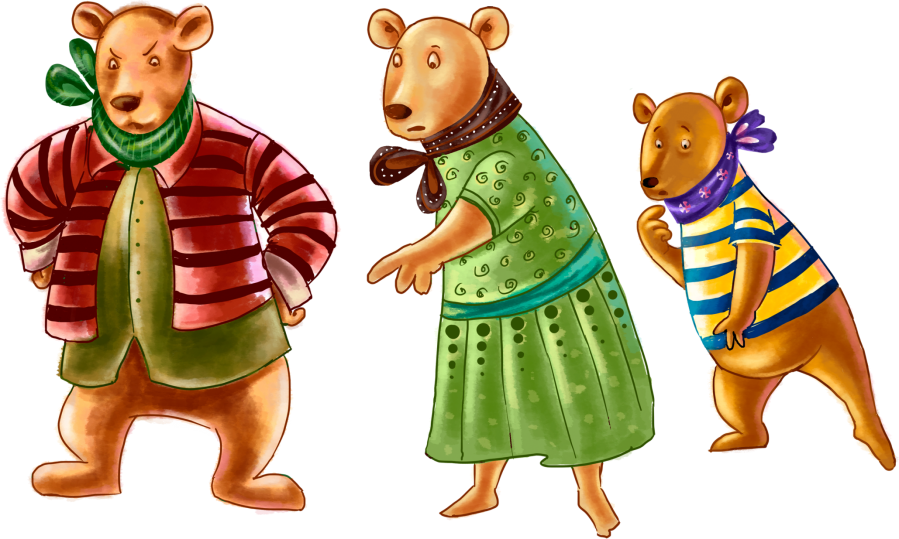 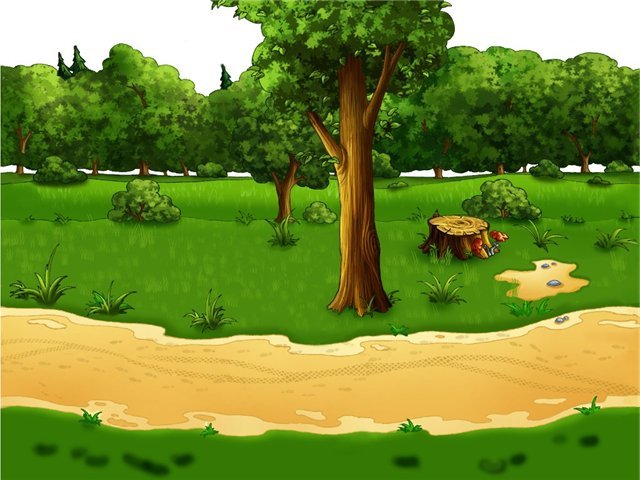 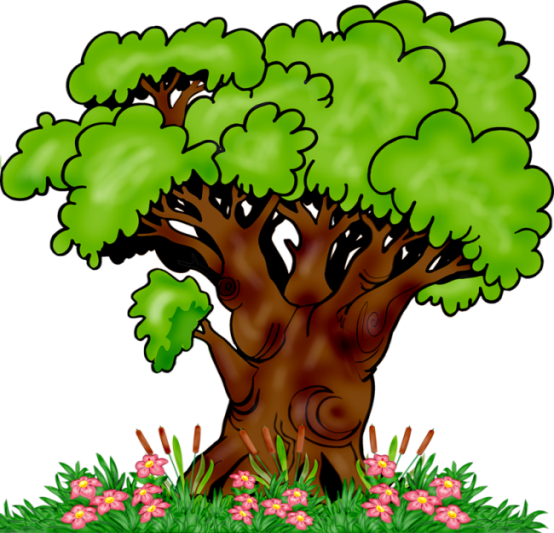 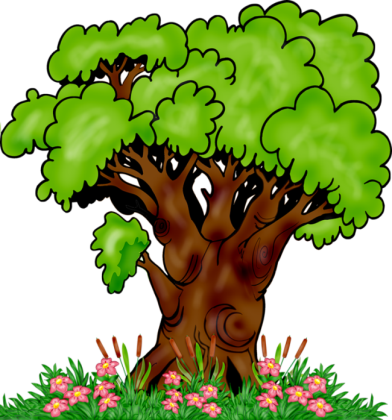 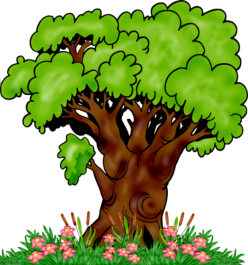 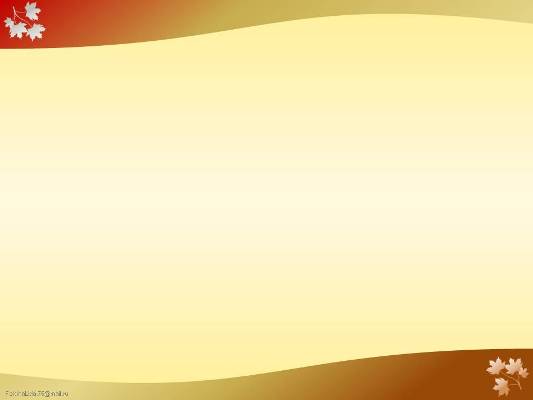 Упражнение на развитие общей моторики. Имитация движений.
Стали медведи деревья  рубить.
Сосны рубим, рубим,
Доски пилим, пилим, 
А теперь строгаем,
Гвозди забиваем.
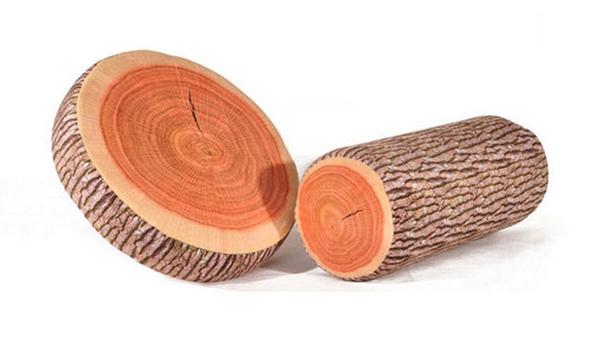 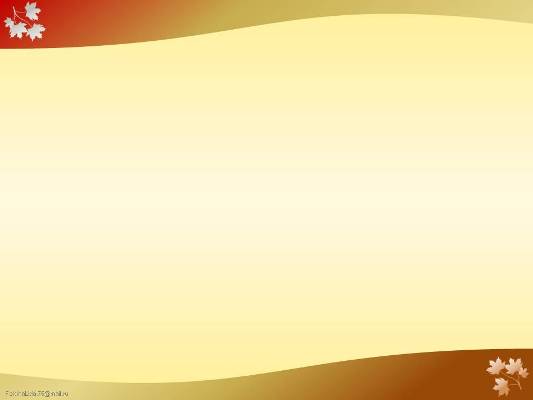 Самомассаж лица (по общим правилам)
Ох, устали медведи!
Капли пота уберем со лба,
Оботрем свои глаза,
С носа капельки снимаем,
Рукой щечки обтираем.
Подбородок трем-трем.
Губки пальцем мнем-мнем.
Отдохнули, нужно строить дом.
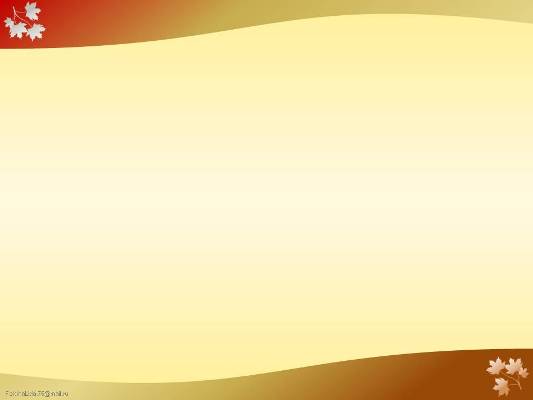 Артикуляционная гимнастика «Строим дом»
Широкая доска – «Лопатка».
Узкая доска – «Иголочка».
Чередуем доски. –  «Лопатка» – «Иголочка».
Красим стены – «Вкусная конфетка».
Красим потолок – «Маляр».
Красим пол – «Низкая горочка».
Вымыли окошки – «Почистить зубки».
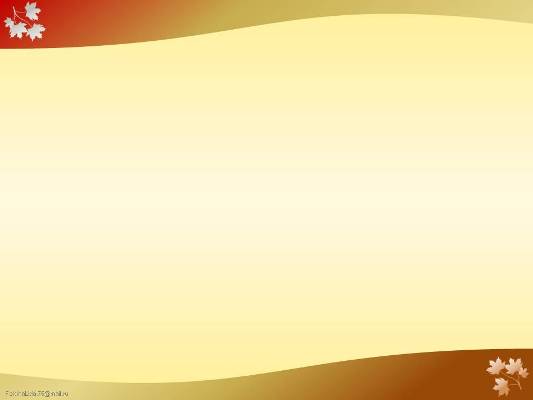 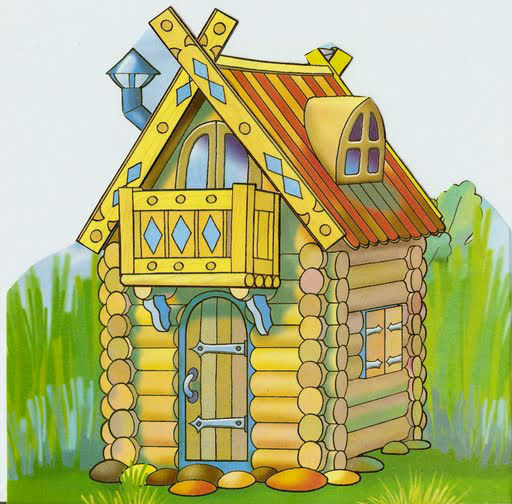 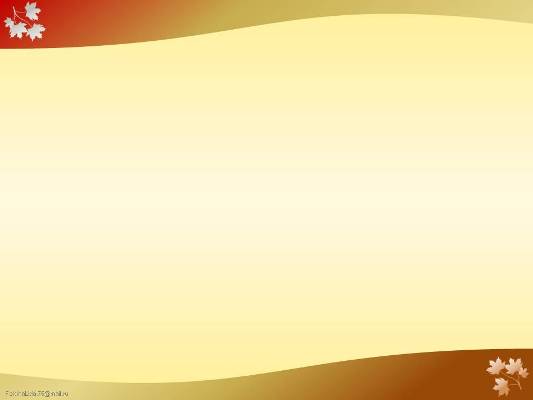 СТОЛ
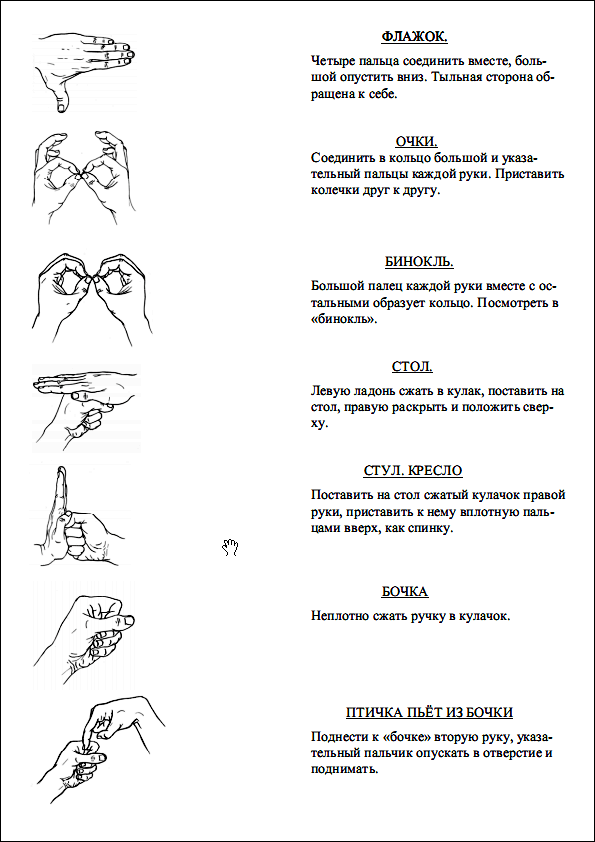 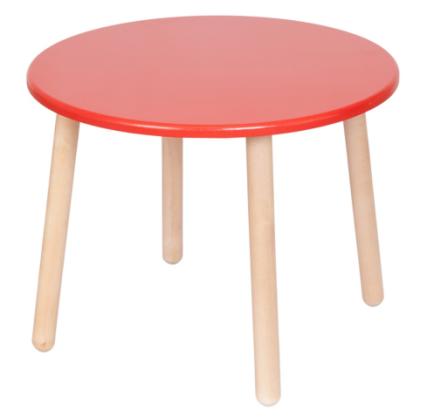 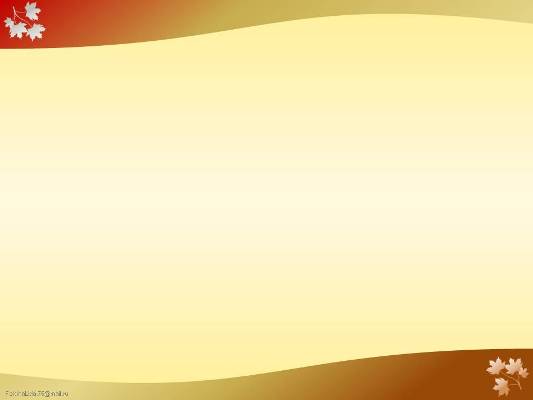 СТУЛ
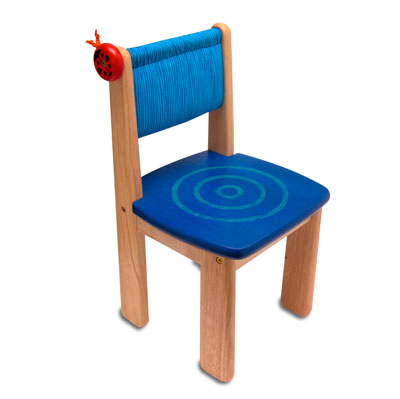 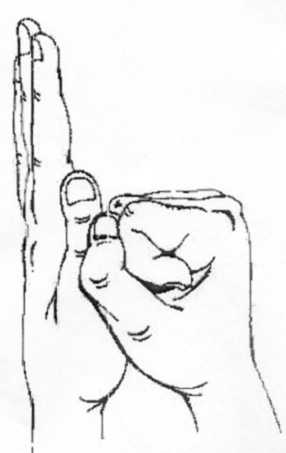 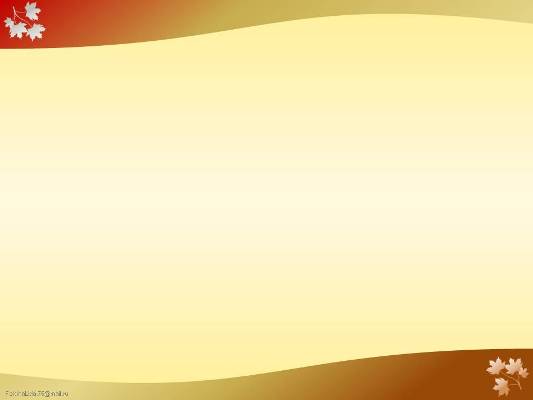 КРОВАТЬ
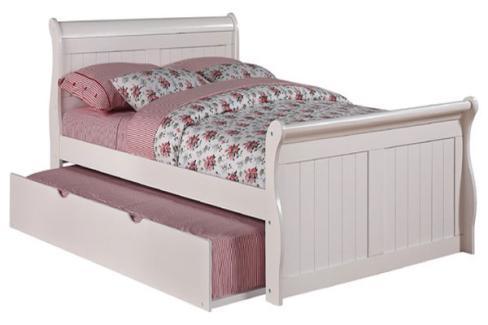 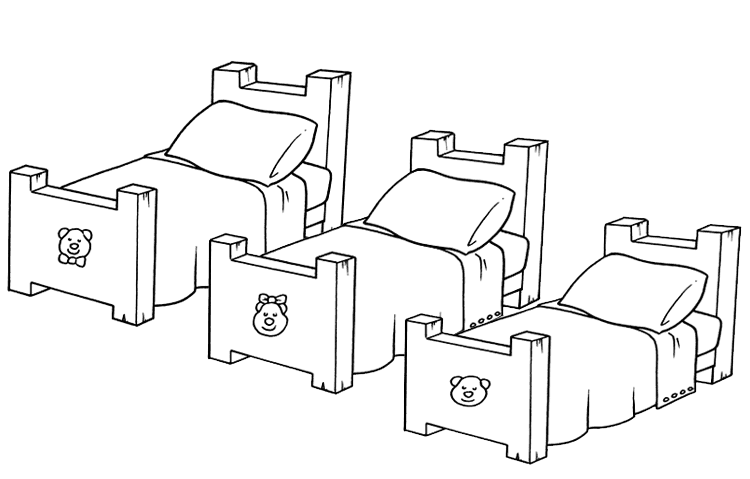 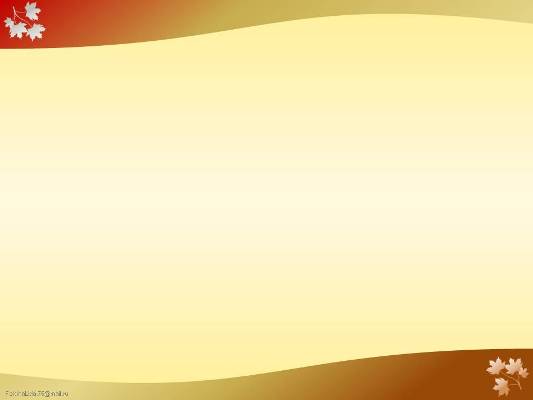 ШКАФ
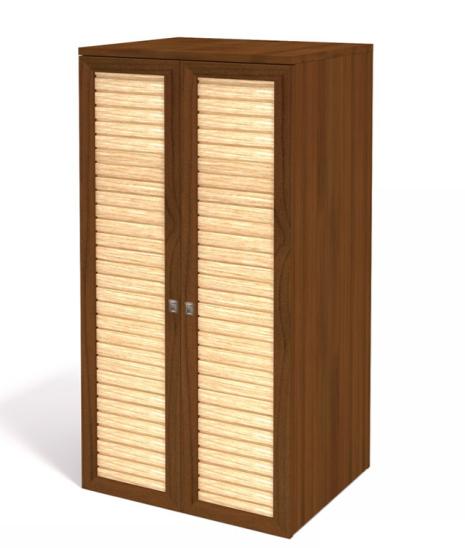 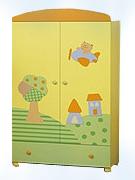 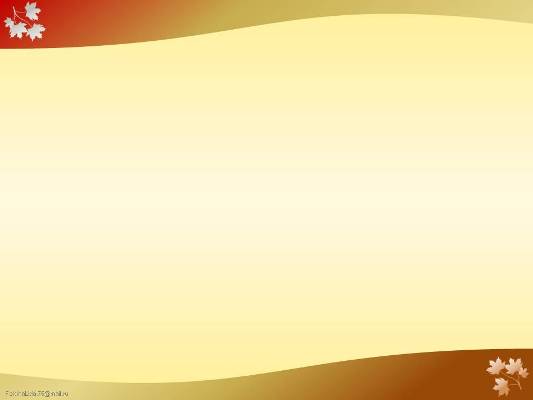 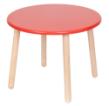 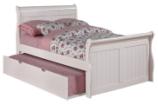 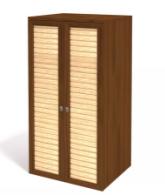 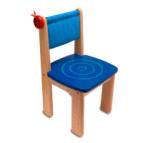 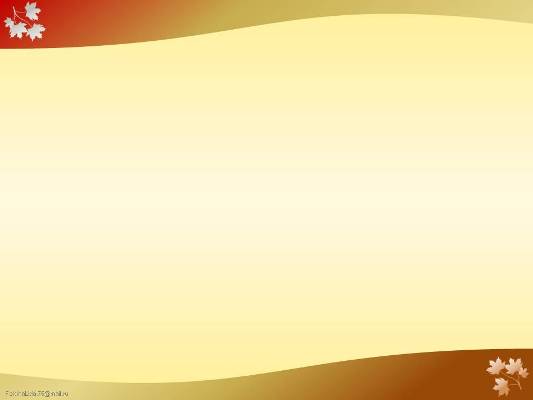 Спасибо за работу!